mhGAP HIG Webinar 5.4.2022 Ukraine Psychosocial responseRoyal College of Psychiatrists
Dr Peter Hughes Psychiatrist  -Royal College of Psychiatrists 
Vitalii Klymchuk –Coordinator Community (“Mental Health for Ukraine Project” by GFA Consulting Group)
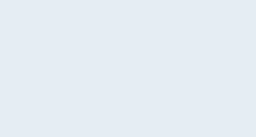 mhGAP Humanitarian Intervention Guide (mhGAP-HIG)

Acknowledgement WHO and UNHCR
Webinar
90 minutes
Questions in chat or anytime 
mhGAP training can be a split into 2 -3 or more days 
Question/Comments in Chat and at end 
Session recorded and can be translated for training purposes
mhGAP-HIGhttps://www.who.int/publications/i/item/9789241548922
Objective-mhGAP orientation
Orientation to mhGAP 
Background mhGAP HIG 
mhGAP HIG 
Psychosocial treatments
mhGAP-Background in Ukraine
MH in Ukraine in brief (before the 24 February 2022)
Age, education, and living in the Eastern region of Ukraine were significant risk factors across disorders
at least one disorder in lifetime
experienced an episode in the past year
have a current disorder
≈33%
≈ 18%
≈ 10%
Bromet, Evelyn J., et al. "Epidemiology of psychiatric and alcohol disorders in Ukraine." Social psychiatry and psychiatric epidemiology 40.9 (2005): 681-690.
have a symptoms of the depression
have a symptoms of the depression
have a symptoms of the anxiety disorder
have a symptoms of the anxiety disorder
≈ 25%
≈ 20%
≈ 15%
≈ 12%
GP
IDPs
Survey was designed by the University of Birmingham (Dr Irina Kuznetsova, Dr Jon Catling, Dr John Round) and conducted by SocioInform in August-September 2018. Report in progress
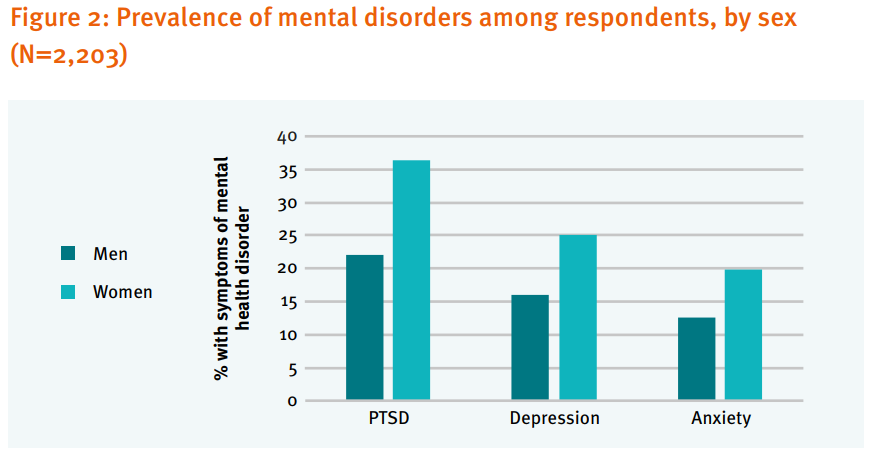 IDPs
Roberts, B., Makhashvilie, N., and Javakhishvilie, J. 2016. The burden of mental disorders and access to services among internally displaced persons in Ukraine. The International Alert; GIP-Tbilisi; London School of Hygiene and Tropical Medicine.
Male
Female
≈ 35%
≈ 23%
Children, 10-15, PTSD symptoms
Klymchuk V., Gorbunova V. Prevalence of the PTSD symptoms in Ukrainian children: the brief report on the research findings. Problems of Political Psychology. – Vol. 6 (20), 2018. – P. 162-170.
What kind of services people use?
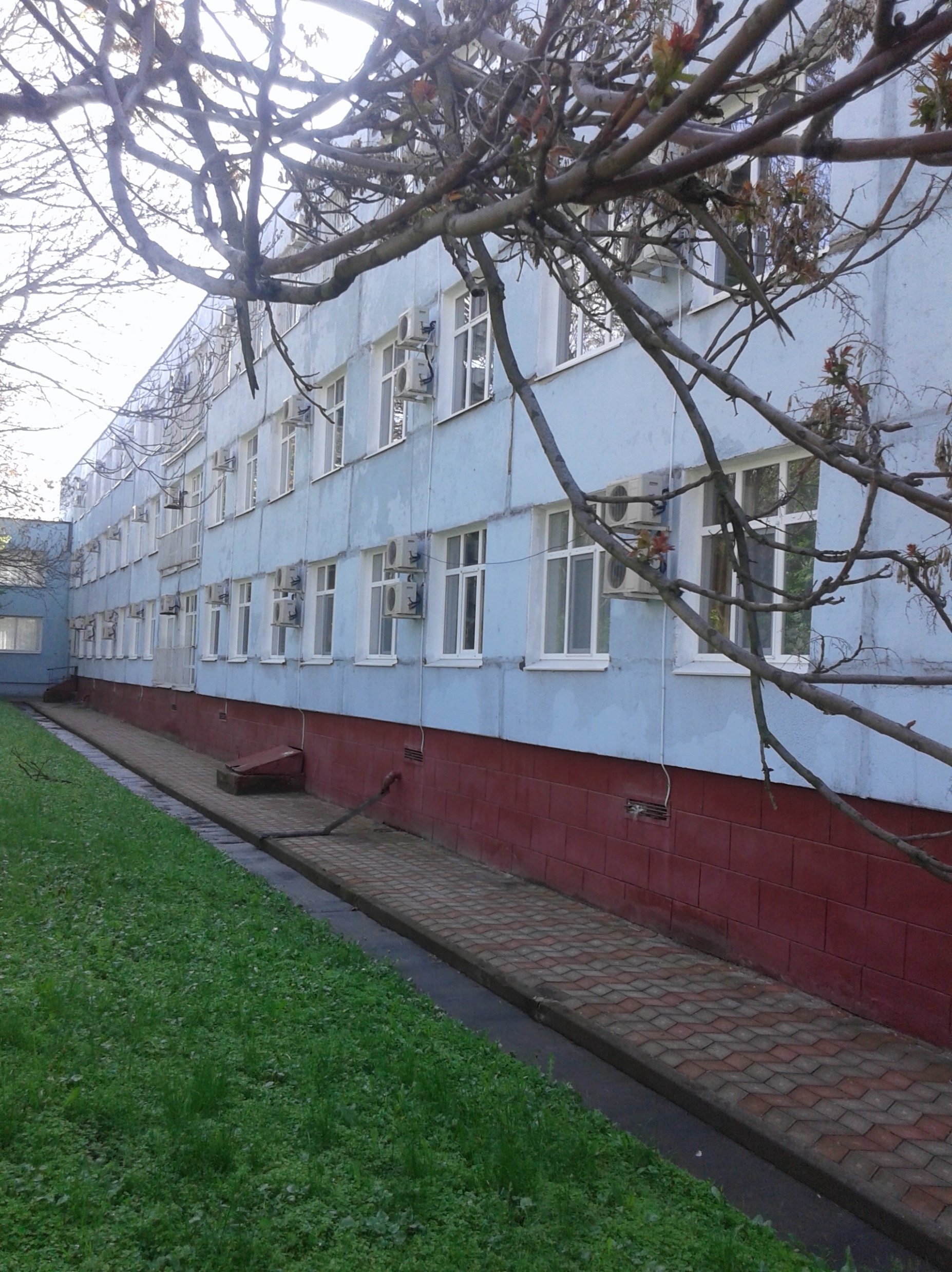 1,7 mln of people were registered in the psychiatric clinics and dispensers
3,8 %
Психічне здоров’я населення України. Аналітично-статистичний довідник 2013–2015
рр. / Український НДІ соціальної і судової психіатрії та наркології МОЗ України; Центр мед. статистики МОЗ України. – Кіровоград: Поліум, 2016. – 80 с.
Here is the gap…
One year prevalence of the mental disorders
18 %
Admission to the psychiatric clinics
3,8%
Here is the gap…
One year prevalence of the mental disorders
18 %
Admission to the psychiatric clinics
3,8%
≈ 6 400 000
Ukrainian YEARLY do not obtain necessary support (by conservative calculations)k
Here is the gap…
One year prevalence of the mental disorders
18 %
Admission to the psychiatric clinics
3,8%
≈ 6.4 mln
Do not have any support in the communities…
≈ 1.7 mln
Service users` opinion…
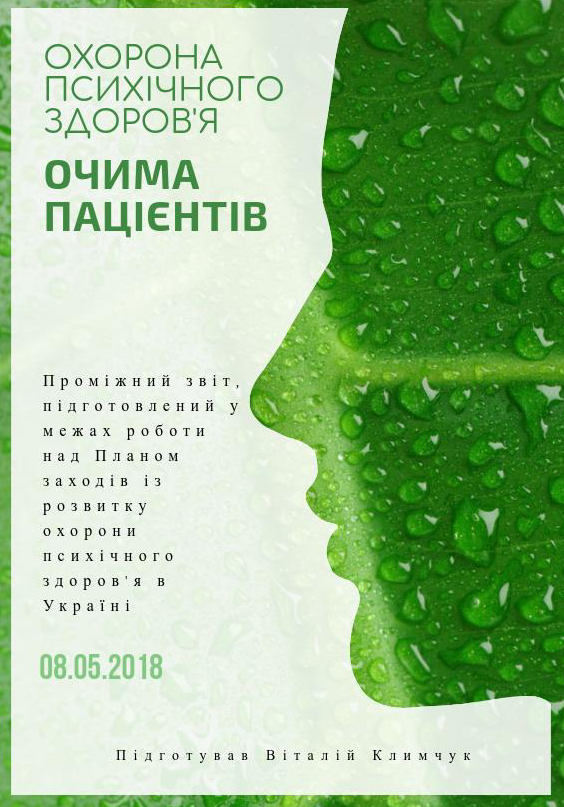 «Typical medication treatment with no explanation of problems (factors, what cause the relapse), without resources for patient`s support in outpatient settings and no providing explanations and recommendations to relatives»

Patient with bipolar disorder
lack of continuity of treatment
Low qualification of the professionals
48%
26%
mhGAP implementation
WHO Ukraine
MdM
MsF
MH4U
Proliska
Academy of Family Medicine
World Bank Ukraine
National mhGAP Coordination group
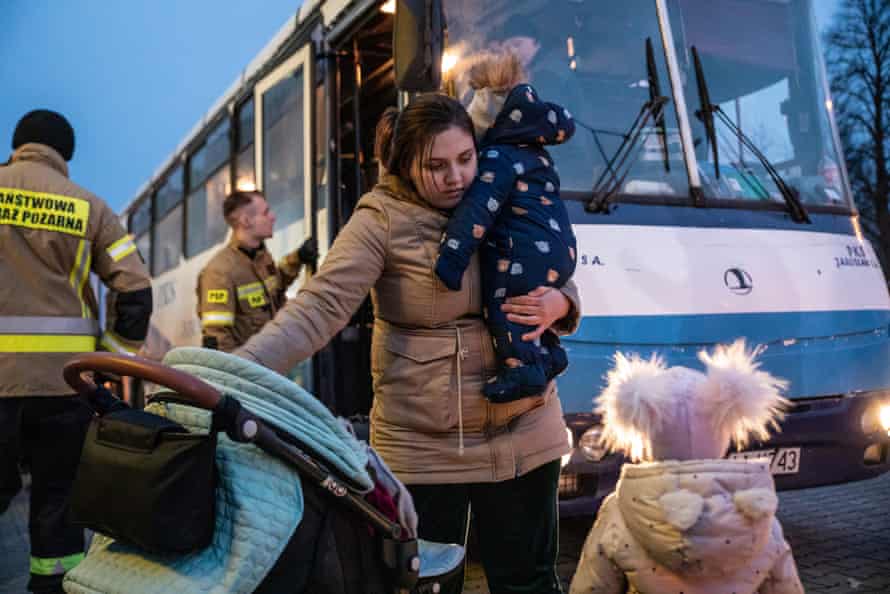 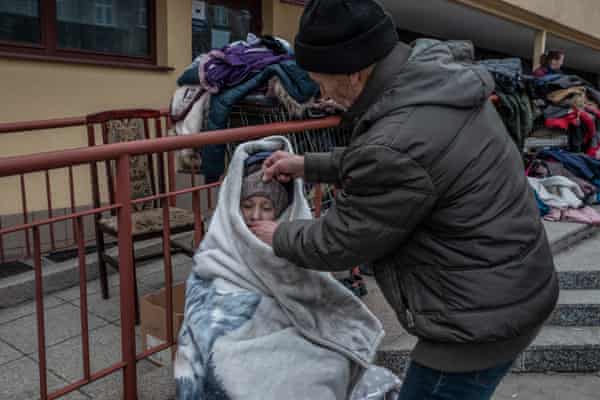 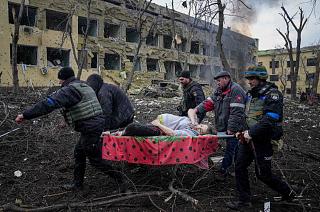 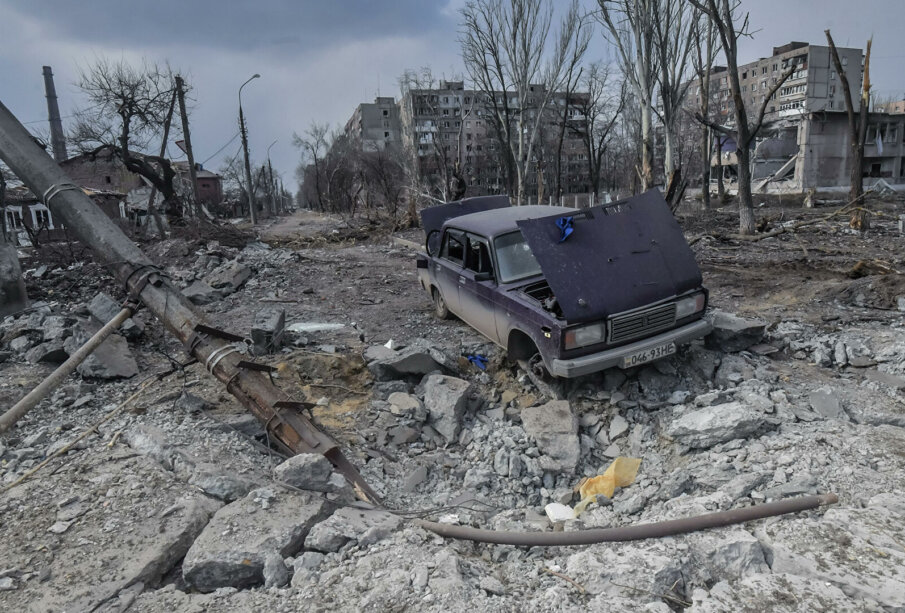 https://www.theguardian.com/global-development/2022/mar/15/ukraine-child-mental-health-crisis
[Speaker Notes: https://thepsychologist.bps.org.uk/letters-ukraine 

Nothing but reality
I’m from suburban Kyiv, one of the ‘hot spots’. Not the hottest one, but Russian helicopters which were flying above my yard on the first day of the war was good enough reason to leave. 
Now me, my three kids (4, 11, and 16 years old), my husband, my two cats, and my dog are safe in Lviv. We’re volunteering here now and my husband is going back to Kyiv to help there. My parents stayed in Kyiv, they refused to leave their home. Every time I call them, they say, “Everything is ok, don’t worry, explosions are not that loud, and take care of the kids and yourself”.

…

It’s hard to write something beyond the facts. What I can write about feelings? As a CBT therapist, I used to teach people to name their feelings. But it doesn’t work now. We’re feeling something more, something that can’t be named and can’t be classified. You knew everything from the news – our shock, our grief, our helplessness, our courage, our braveness, our fear, our kindness, our guilt, our compassion, our hate, our humor, and our rage.  Could you imagine that you feel all the feelings, literally all, at the same time and in the strongest way? Could you imagine that everyone near you feels the same? Could you imagine that all this happens in the dangerous, unknown, and extremely unstable world? 

Olga Kukharuk
PhD in Psychology, Researcher at the Institute of Social and Political Psychology of the National Academy of Pedagogical Sciences of Ukraine, CBT therapist]
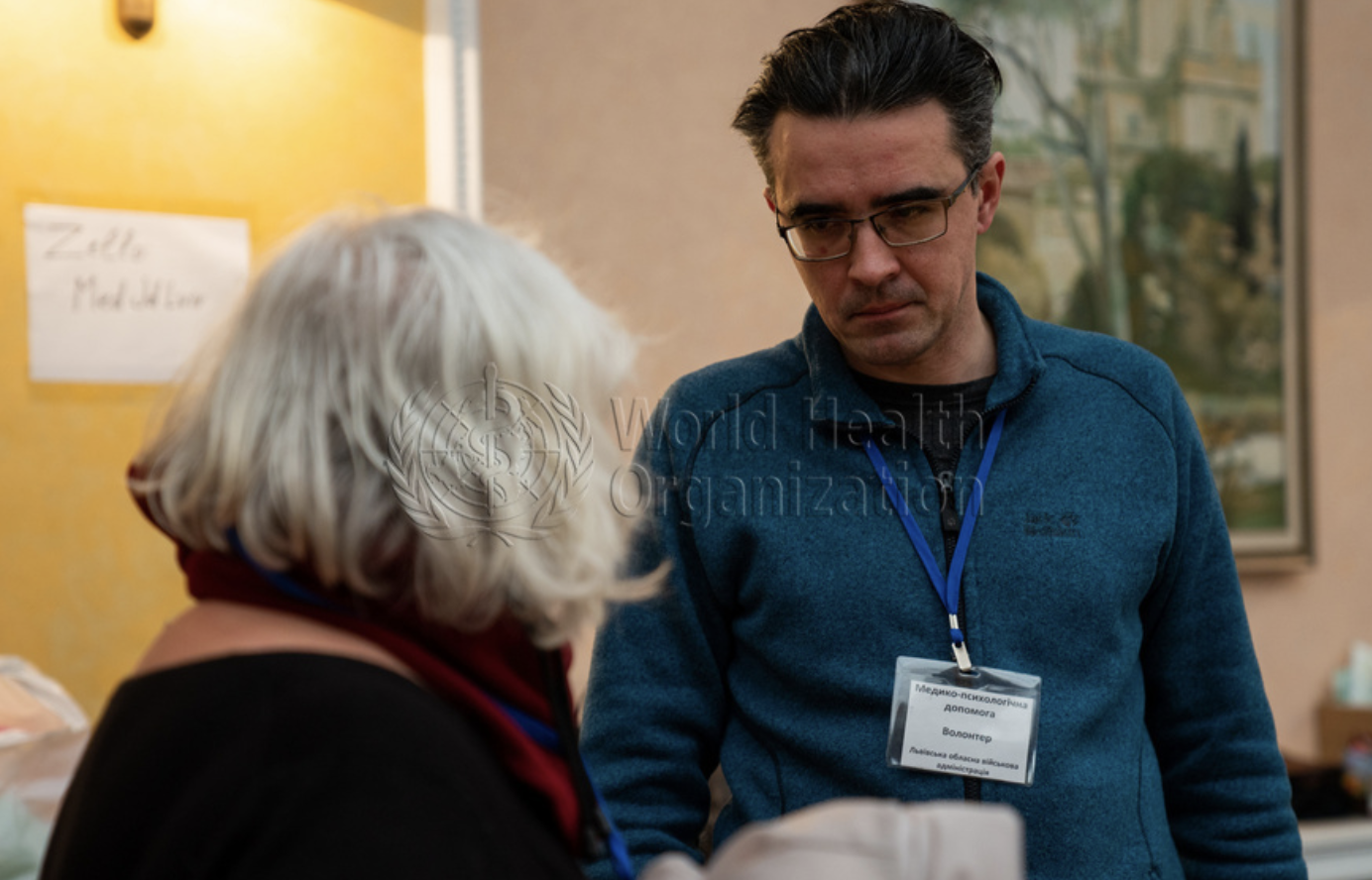 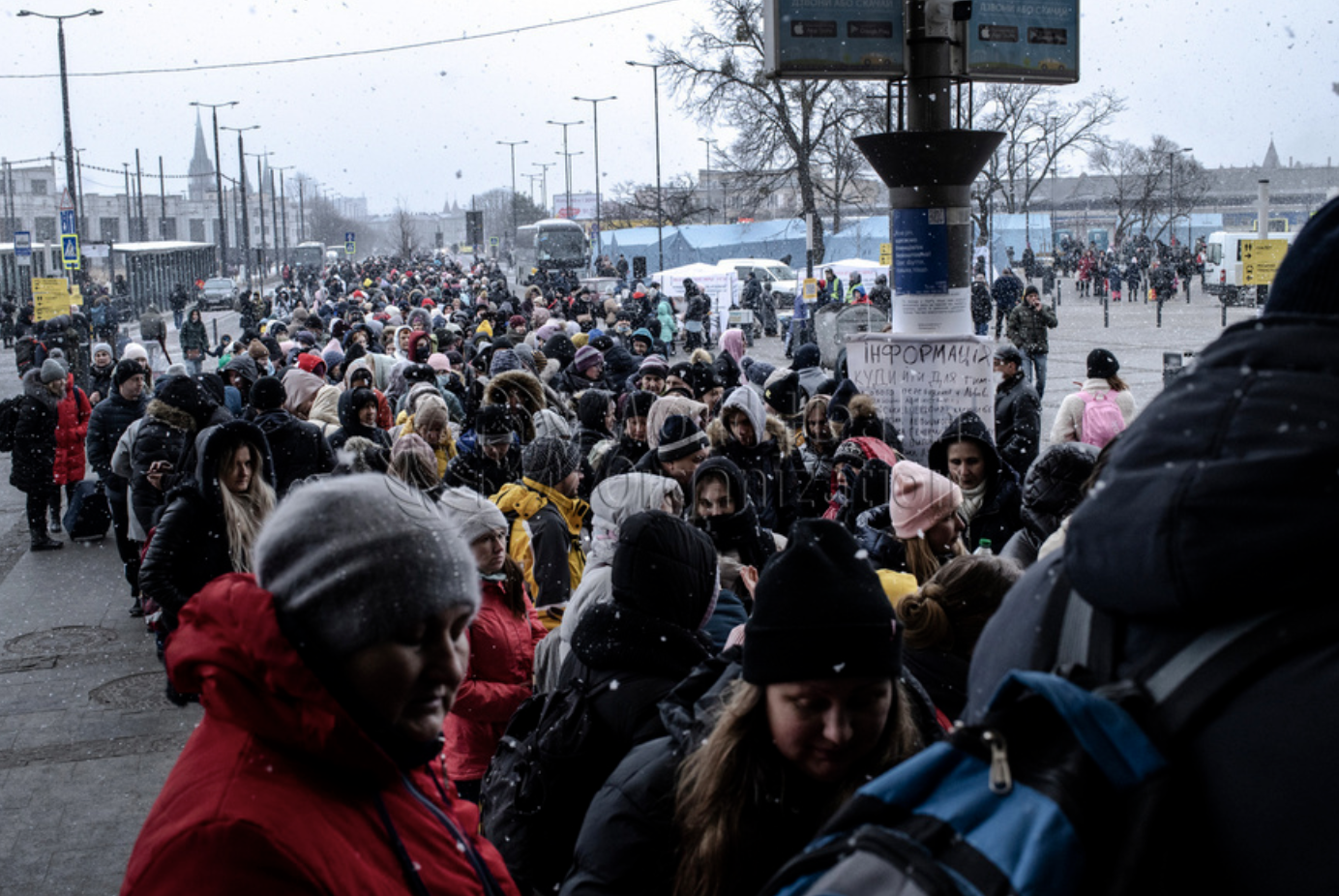 Orest Suvalo, coordinates MHPSS support in the transition points Lviv Oblast and provides PFA and psychiatric assistance as the Lviv railway station
https://photos.euro.who.int/galleries/285/ukraine-assistance-to-ukrainians-in-lviv-march-202
https://www.youtube.com/channel/UCjNc_c-4lz-NSkQH3EBMKbQ
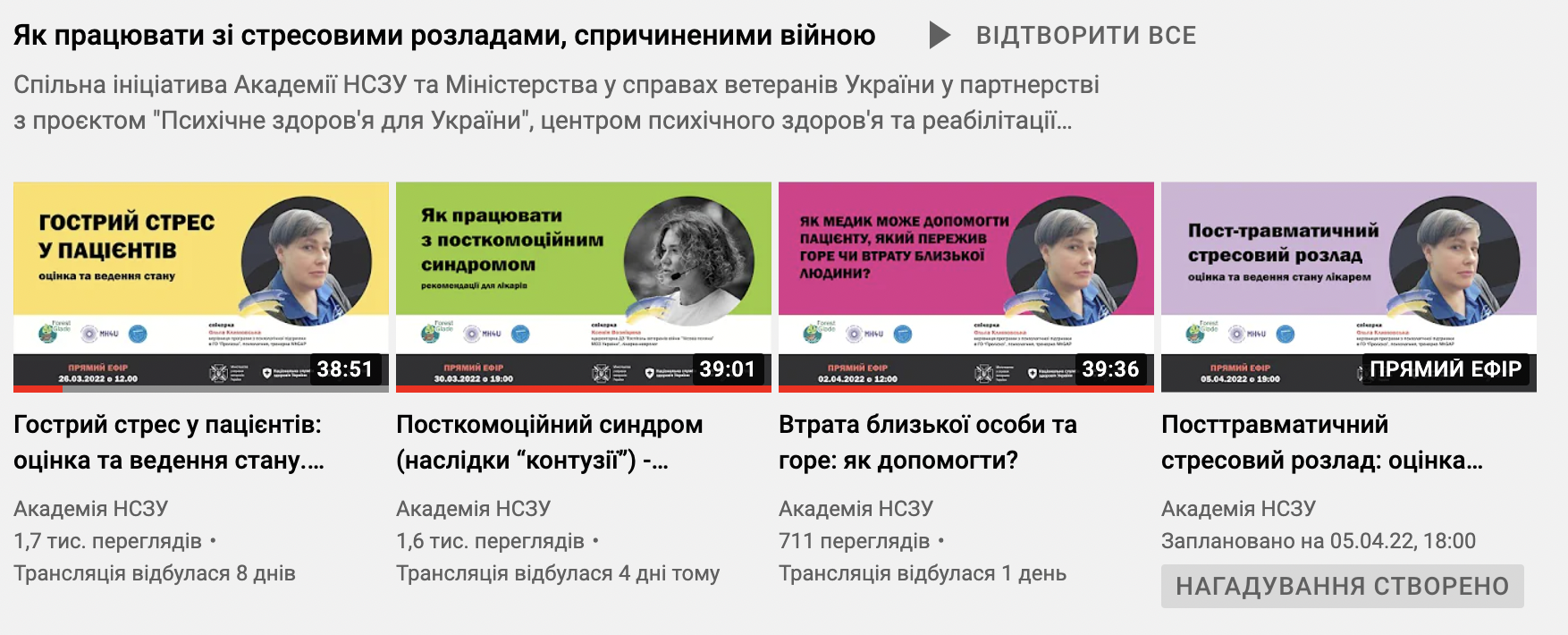 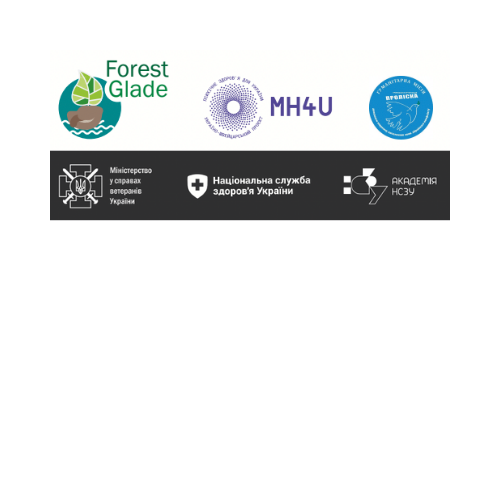 NEXT STEPS after the mhGAP HIG Promotion: 
Deliver mhGAP HIG Orientation Training (online, 1 day)
Start to deliver mhGAP HIG in a full mode (3 days offline)
Challenges in humanitarian emergencies
Urgency and scarce resources
Limited training time 
Limited access to specialists 
Limited access to medication
mhGAP HIG
For those people affected by disasters that need more help
To be used in humanitarian emergencies –so shorter than mhGAP and focus on conditions common to emergencies 
For use when resources stretched 
Derived from longer mhGAP IG (implementation Guide)
Examples:
The place of mhGAP HIG in overall mental health                                 and psychosocial response
Mental health care by mental health specialists (psychiatric nurse, psychologist, psychiatrist etc) mhGAP HIG can be used
Specialised
services
mental health care by PHC doctors 
  Basic emotional and practical support by community workers
(mhGAP HIG)
Focused (person-to-person) non-specialised supports
Activating social networks
  Communal traditional supports
   Supportive child-friendly spaces
Community and family supports
Strengthening community and family supports
Advocacy for basic services that are safe, socially appropriate and protect dignity
Basic services and security
Social considerations in basic services and security
mhGAP HIG –Humanitarian emergencies
1 in 11 people have significant mental health disorder
 
20% have mental health problems
mhGAP HIG –Humanitarian emergencies
Common mental health problems are depression, anxiety, stress, grief conditions, bedwetting, behavioural problems, ptsd  

Substance abuse 

Gender based violence 

relapse triggered of pre –existing conditions –psychosis, depression, epilepsy
mhGAP HIG –Humanitarian emergencies
mhGAP HIG
Simple, practical tool that aims to support general health facilities in areas affected by humanitarian emergencies in assessing and managing mental, neurological and substance use conditions 

Consistent with Inter-agency standing Committee (IASC) guidelines on Mental Health and Psychosocial Support in Emergency Settings and the UNHCR Operational Guidance for Mental Health and Psychosocial Support in Refugee Operations
mhGAP HIG
The Mental Health Gap Action Programme (mhGAP) – a WHO programme to address gaps in care for people with mental health problems

For general physicians, nurses, midwives, clinical officers

Also associated tools in mhGAP
mhGAP HIG-contents
Advice for clinic managers 
General principles of Care 
Specific modules 
UNHCR –Health Information System 
Glossary
mhGAP HIG-General Principles of Care
Principles of Communication 
Principles of Assessment
Principles of Management 
Principles of Reducing Stress and Strengthening Social Support 
Principles of Protection of Human Rights 
Principles of attention to Overall Well-being
mhGAP HIG-Communication (GPOC)
Right environment 
Respectful 
Principles of PFA 
Patient is involved/directs care 
Listening and explaining 
Language 
Non judgmental 
Translators
mhGAP HIG –assessment (GPOC)
Physical 
Mental 
Social 
Be alert for suicide, vulnerable groups, protection and when specialist emergency care needed e.g. withdrawal states
mhGAP HIG –Management  (GPOC)
Physical 
Mental 
Social 
Be alert for suicide, protection and when specialist emergency care needed e.g. withdrawal states
Vulnerable groups
mhGAP HIG –Management  (GPOC)
Participatory
Explain 
Involve family /carers
Follow-up
mhGAP HIG –Management  (GPOC)
Basic psychosocial support 

Listen –don’t pressure to speak 
Ask –about person’s needs 
Help –meet their needs 
Protect –from further harm
mhGAP HIG –Principles of Reducing Stress and Strengthening Social Support (GPOC)
Assess social support
Stresses 
Positive coping methods 
Problem solving 
Protection 
Breathing exercises and other relaxation 
PFA 
Carer support 
”hand technique”
mhGAP HIG
Hand technique 
-Social mobilisation
-stress reduction 
-strengthening social support 
-behavioural activation 
- Cognitive and message of hope
HAND TECHNIQUE							 			Each line of palm 						represents 2     						activities that the 						person does that sed 					used to give					 pleasure 						(behavioural 						activiation)			                                   each line of wrist      					represents 2 sayings      					that help give hope
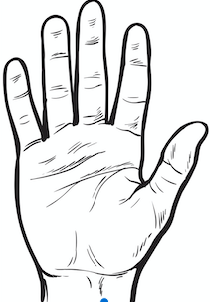 Each finger 
Represents			
Someone or organization
Or resource to approach
(Social mobilization)
mhGAP HIG –Management  (GPOC)
Stress reduction –breathing exercises
mhGAP HIG –Management  (GPOC)
Problem solving
mhGAP HIG –Principles of Protection of Human rights
People with severe MNS conditions are at higher risk of human rights violations –including housing, family life, access to health 

PFA 

Social and community approach 

Respect and dignity
mhGAP HIG –Principles of Attention to Overall Well-being
Meet all of basic needs – water, food, sanitation, shelter etc 

Promote activities –child friendly spaces etc. 

Physical health, vaccinations, family planning etc
 
NCD care 

Elderly care
mhGAP HIG –Specific modules
Each module 
General description and context
Assessment questions 
Management plan 
Basic psychosocial support 
Reduce stress and strengthen social support 
Psychoeducation 
Manage concurrent conditions 
Follow up
mhGAP HIG –Acute stress
Sleep 
Bedwetting 
Hyperventilation
Dissociative symptoms (conversion disorders, pseudoseizures) 
Follow up
mhGAP HIG –Acute stress/grief
Basic psychosocial support 
Listen
Ask 
Help
protect 
Psychoeducation
Reducing stress and strengthen social support
Culture appropriate interventions 
Resume usual activities
mhGAP HIG – Depression
Common condition
Assess and distinguish from stress and grief
Typical presenting complaints of moderate –severe depressive disorder 
Low energy, fatigue, sleep problems
Multiple persistent physical symptoms with no clear causes 
Persistent sadness or depressed mood, anxiety
Little interest in or pleasure from activities
mhGAP HIG – Depression
3 assessment questions 
Does the person have moderate-severe depressive disorder?
Are there other possible explanations for the symptoms 
Is there a concurrent mental, neurological and substance use (MNS) condition requires management
mhGAP HIG – Depression –Management
Psychoeducation- explain, do activities, suicide aware 
Address current psychosocial stressors 
Strengthen social supports 
Stress management 
Pharmacology 
Follow-up
Specific treatments if available 
Problem solving 
Interpersonal therapy 
CBT
Behavioural activation
Pharmacology 
Follow-up
mhGAP HIG – PTSD
Non specific
Sleep problems 
Irritability, persistent anxious or depressed mood 
Multiple persistent physical causes with no clear physical cause
mhGAP HIG – PTSD
Specific
Re-experiencing symptoms 
Avoidance behaviours 
Heightened sense of current threat /Hyperarousal 
Difficulty with daily functioning 
1 month after a significant event
mhGAP HIG – PTSD-Management
Psychoeducation –include resume activities
Reduce stress 
Strengthen social support 
Refer to protection agency if victim of severe human rights violations 
Antidepressants 
Follow-up 
If available specialist CBT with trauma focus and EMDR
mhGAP HIG – Substance use
Typical presenting complaints 
Appearing to be under the influence of alcohol or drugs 
Recent injury 
Signs of intravenous drug use 
Requests for sleeping tablets of painkillers
mhGAP HIG – Substance use-Management
Manage harmful effects 
Motivational conversation 
Strategies to stop or reduce substance 
Reduce stress 
Strengthen social support  
Follow up
mhGAP HIG – Suicide
Mental disorder, acute emotional distress and hopelessness common in humanitarian settings 
May lead to suicide or feelings of self harm 
Asking about suicide often reduces the person’s anxiety around suicidal thoughts, helps make people feel understood and opens opportunities to discuss problems further
mhGAP HIG – Suicide
Typical symptoms 
Feeling extremely upset or distressed 
Profound hopelessness or sadness 
Past attempts of self harm
mhGAP HIG – Suicide
Important to have good communication on suicide
mhGAP HIG – Suicide –Management
Medical management 
Reduce stress 
Strengthen social support
Stop means of self harm 
Not to leave person alone 
Follow-up
mhGAP HIG – OTH Other significant Mental Health Complaints
Physical health problems with physical cause 
Mood and behavioural problems that do not meet criteria of other conditions like moderate depression
Significant if impair daily functioning or when person seeks help for them
mhGAP HIG – OTH Other significant Mental Health Complaints –Management
Psychosocial support/psychoeducation, acitivites 
Reduce stress 
Strengthen social supports
mhGAP HIG – OTH Other significant Mental Health Complaints –Management
Adolescents
Give more time 
Activities/education
mhGAP HIG – other modules
Psychosis
Epilepsy/Seizures 
Intellectual Disability
mhGAP HIG – other tools
Thinking healthy
Problem solving +
Group Interpersonal therapy
Doing what matters in times of stress   

https://www.who.int/publications/i/item/WHO-MSD-MER-15.1
Thank you 

Dr Peter Hughes dppmh@Hotmail.com
Vitalii Klymchuk